¿QUÉ TIENE QUE CONSIDERAR EL MAESTRO AL PREPARAR LA EDUCACIÓN CIENTÍFICA?VERNA HILDEBRAND
¿QUÉ TIENE QUE CONSIDERAR EL MAESTRO AL PREPARAR LA EDUCACIÓN CIENTÍFICA
Los alumnos deben de ser medidos continuamente
Los alumnos deben de sentirse implicados de una manera personal en su propia educación.
Es mas probable que los niños entiendan y  recuerden los datos que han descubierto por si mismos.
Elaboración de un plan acumulativo: se empieza por un concepto sencillo y se le  van añadiendo experiencias 
El ambiente: El ambiente de aprendizaje global puede estimular al niño pequeño a que desee aprender. La curiosidad se estimulará con toda una gama de actividades, exhibiciones que ver y materiales disponibles para experimentación. 
Los maestros deben trabajar junto con los padres y fomentar la participación de éstos en el aprendizaje del niño.
Cómo preguntar a los niños: Las preguntas ocupan un lugar de importancia  en el jardín de niños. Las preguntas de los niños y del maestro deben de tenerse en alta consideración. Hay que fomentar que el niño haga preguntas.
	 Preguntar a los niños con habilidad es una técnica esencial para los maestros.
Zimmerman y Bergan:Estos investigadores descubrieron las siguientes siete categorías de 
preguntas con base en las operaciones intelectuales que exigían las preguntas.
 Perceptuales: preguntas referentes a las características de los objetos; por ejemplo:
 “¿de qué (forma, color, tamaño) es el gafete de tu nombre?
Cognoscitivas: preguntas sobre comprensión o conocimiento, por ejemplo: “¿qué está mal en esta (foto, auto, agujeta)?” 
Memoria: preguntas que existen evocar el conocimiento que se haya recibido antes; por ejemplo: “¿a quién dijo el hombre que dio de comer?” (cabras, vacas, caballos, patos, cerdos). 
Divergentes: preguntas que buscan varias ideas de los alumnos sobre el estímulo presentado; por ejemplo: ¿de qué otra manera se pueden conjuntar estos (materiales, colores, formas)?” 
Convergentes: preguntas para una única respuesta correcta, de una serie de alternativas; por ejemplo: “¿cuántos (zapatos, dedos, niños, guantes) tenemos?” 
Evaluativas: preguntas para respuestas sobre el grado en que la información se ajusta a distintos criterios; por ejemplo: “¿qué auto fue (más rápido, más lento, más lejos)?” 
Otras: preguntas que no corresponden a las categorías anteriores; por ejemplo: “¿quieres traer el (libro, 
rompecabezas, silla)?”
Consultas para la próxima clase Martes 17 de Septiembre


4° De acuerdo a la lectura de: A. Serulnicoff; “Reflexiones…” Elaborar conclusiones en torno al papel del docente para acercar a los niños al conocimiento de ambiente social, y criterios que debe emplear para que su intervención fortalezca competencias cognitivas y afectivas al interactuar con su mundo social
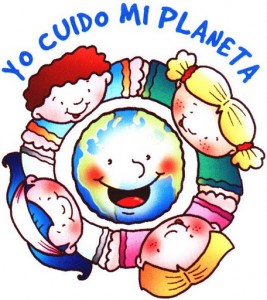 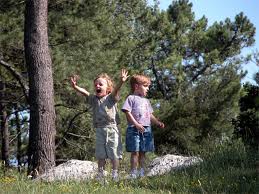 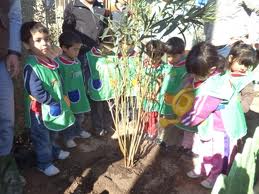 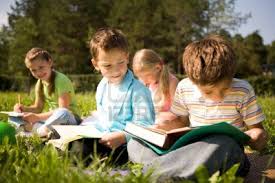